Mark 12.28-34
And one of the scribes came up and heard them disputing with one another, and seeing that he answered them well, asked him, "Which commandment is the most important of all?” 
Jesus answered, "The most important is, 'Hear, O Israel: The Lord our God, the Lord is one. And you shall love the Lord your God with all your heart and with all your soul and with all your mind and with all your strength.’ The second is this: 'You shall love your neighbor as yourself.' There is no other commandment greater than these.”
Mark 12.28-34
And the scribe said to him, "You are right, Teacher. You have truly said that he is one, and there is no other besides him. And to love him with all the heart and with all the understanding and with all the strength, and to love one's neighbor as oneself, is much more than all whole burnt offerings and sacrifices.” 
And when Jesus saw that he answered wisely, he said to him, "You are not far from the kingdom of God." And after that no one dared to ask him any more questions.
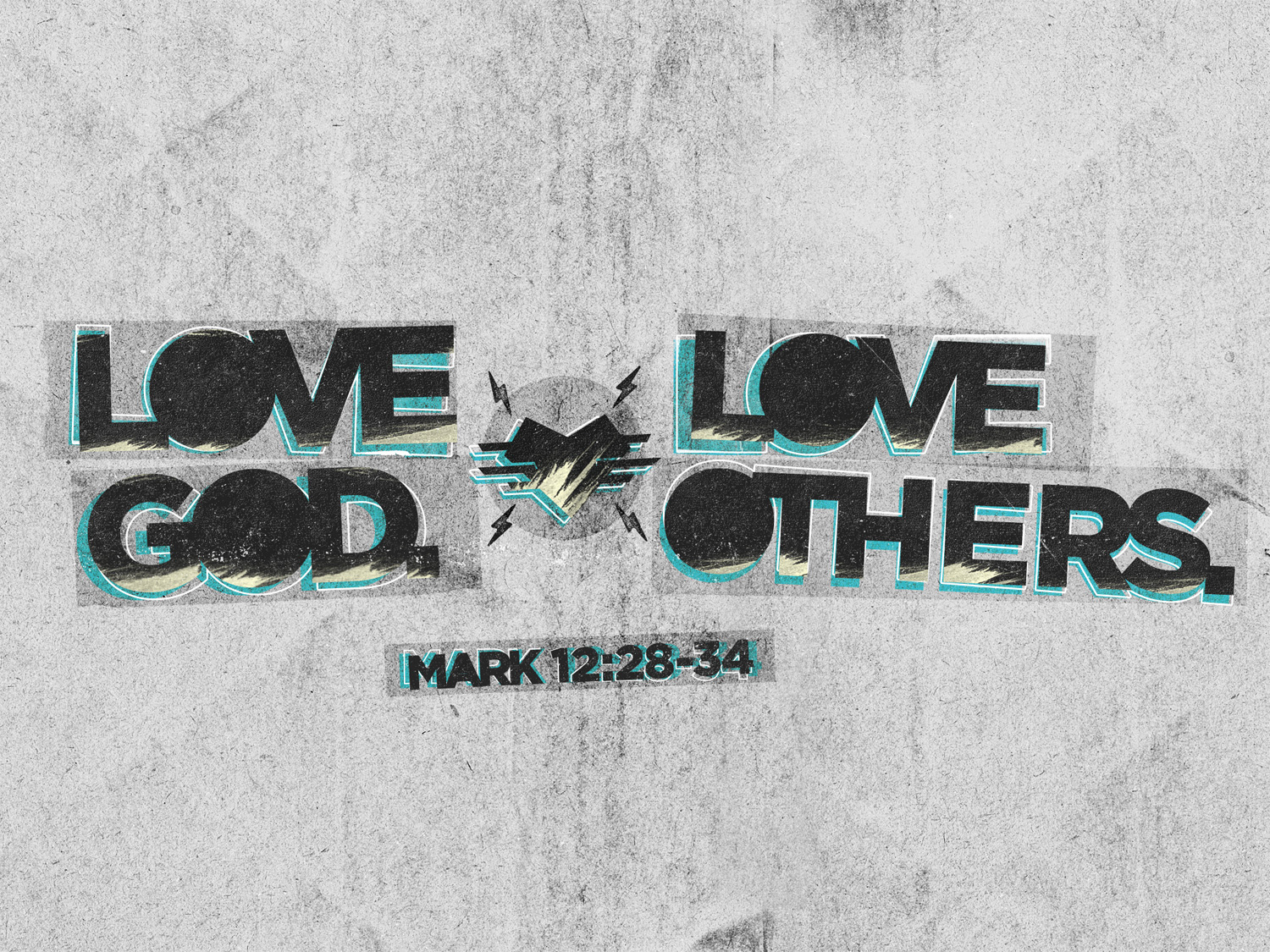 Mark 12.28-34
And one of the scribes came up and heard them disputing with one another, and seeing that he answered them well, asked him, "Which commandment is the most important of all?” 
Jesus answered, "The most important is, 'Hear, O Israel: The Lord our God, the Lord is one. And you shall love the Lord your God with all your heart and with all your soul and with all your mind and with all your strength.’ The second is this: 'You shall love your neighbor as yourself.' There is no other commandment greater than these.”
Mark 12.28-34
And the scribe said to him, "You are right, Teacher. You have truly said that he is one, and there is no other besides him. And to love him with all the heart and with all the understanding and with all the strength, and to love one's neighbor as oneself, is much more than all whole burnt offerings and sacrifices.” 
And when Jesus saw that he answered wisely, he said to him, "You are not far from the kingdom of God." And after that no one dared to ask him any more questions.
What is Love?
Love includes trust
Love includes hope
Love includes sacrifice
Love includes forgiveness
Love includes humility

Love is impossible to define but easy to understand
Jesus told a story to explain love (The Good Samaritan)
We will look at an example
Philemon 4-7
I thank my God always when I remember you in my prayers, because I hear of your love and of the faith that you have toward the Lord Jesus and for all the saints, and I pray that the sharing of your faith may become effective for the full knowledge of every good thing that is in us for the sake of Christ. For I have derived much joy and comfort from your love, my brother, because the hearts of the saints have been refreshed through you.
Philemon shows his love of God:
Obedience (v.21)
Faith (v. 4)
Sharing his faith (6)
Philemon shows his love for others: 
Giving comfort (7)
By forgiving (17-18)
By refreshing others (7, 20)
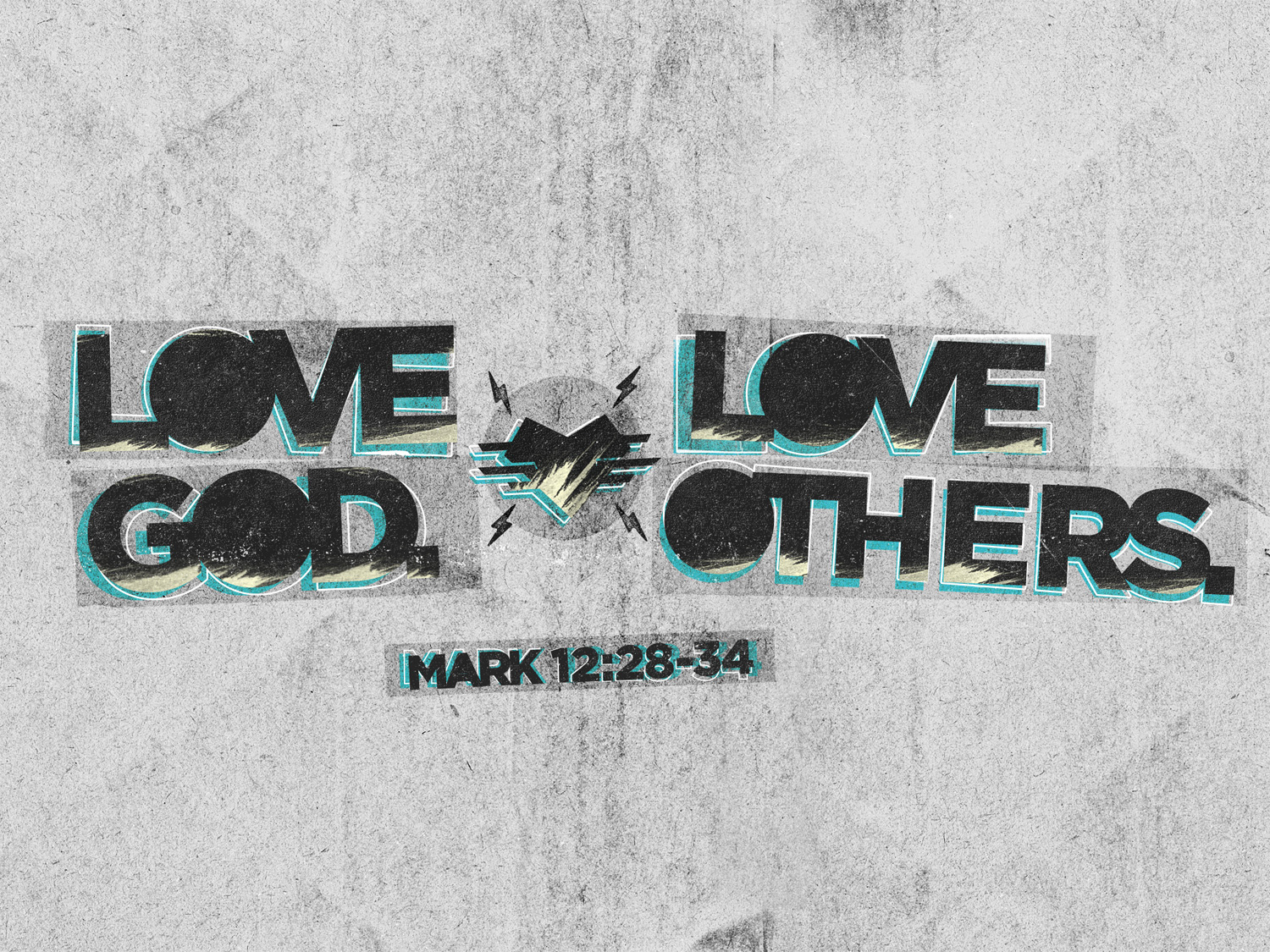